Цитологические задания на определение хромосомного набора
Задание №27
За это задание ты можешь получить 3 балла. 
Уровень сложности: высокий.
Проверяемые умения
1. Определять 
хромосомный набор клеток гаметофита и спорофита у растений
число хромосом и молекул ДНК в разных фазах деления клетки.
    2. Обосновывать ход решения и объяснять                    полученные результаты.
    3. Грамотно оформлять решение задачи
Что нужно знать, чтобы решить задачи на определение хромосомного набора
Темы:
Циклы развития  растений и изменение хромосомного набора. 
Жизненный цикл клетки. Митоз и мейоз. Изменение хромосомного набора в клетках растений и животных в процессе митоза и мейоза.
Гаметогенез: овогенез и сперматогенез
Циклы развития растений
Спорофит (2n) – бесполое поколение растений,  развивается из зиготы и образуются споры (n)
       Споры (n) – неполовые гаплоидные клетки, с помощью которых бесполым способом размножаются растения и  грибы. 
• Гаметофит (n) – половое поколение растений,  развивается из спор, на нем образуются гаметы.
 Антеридий (n) - мужской половой орган у водорослей и высших споровых растений.
Архегоний (n) – женский  половой орган у водорослей и высших споровых растений.
Гаметы (n) – половые гаплоидные клетки, с помощью которых происходит оплодотворение и половое размножение. 
 Зигота (2n) – оплодотворенная яйцеклетка
Мейоз
Спора
 1n
Спорофит (2n)
Гаметофит (1n)
Зигота (2n)
Митоз
гамета 1n
Оплодотворение
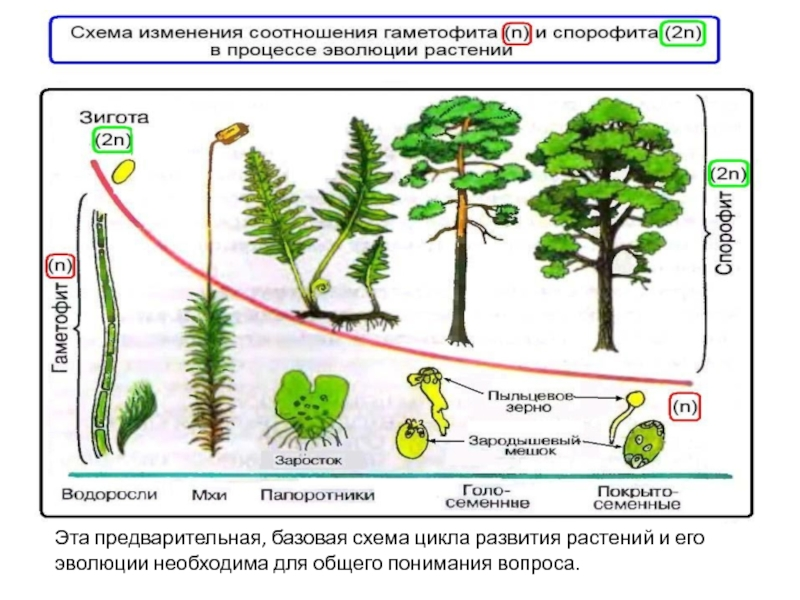 В процессе эволюции растений происходила постепенная редукция гаметофита и развитие спорофита
Нитчатая зелёная водоросль Улотрикс
митоз
митоз
митоз
мейоз
У хламидомонады преобладающим поколением является гаметофит. Определите хромосомный набор взрослого организма и его гамет. Объясните из каких исходных клеток образуются взрослые особи и их гаметы, в результате какого деления формируются половые клетки.
Решение 
1) хромосомный набор взрослого организма - n (гаплоидный);
 
2) Взрослый организм развивается  из зооспор; 
 
3) хромосомный набор гамет - n (гаплоидный);
 
4) гаметы образуются из клетки взрослого организма (гаметофита) путём митоза
У зеленой водоросли улотрикса преобладающим поколением является гаметофит. Какой хромосомный набор имеют клетки взрослого организма и спорофита? Объясните, чем представлен спорофит, из каких исходных клеток и в результате какого процесса образуются взрослый организм и спорофит.
1. Хромосомный набор в клетках взрослого организм — n (гаплоидный), спорофита — 2n (диплоидный);
2. Взрослый организм образуется из гаплоидной споры путем митоза;
3. Спорофит — это зигота, образуется при слиянии гамет в процессе оплодотворения.
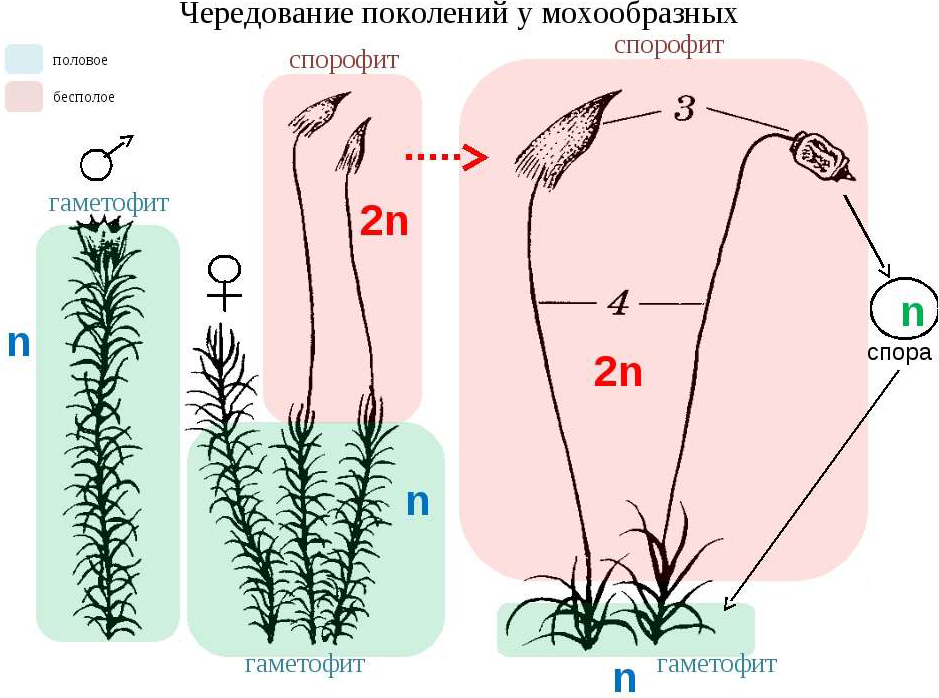 Антеридий
Архегоний
[Speaker Notes: Чередование поколений мха: растение (гаметофит) – митоз – гамета, оплодотворение – зигота – коробочка. Коробочка  (диплоидный спорофит) – мейоз – спора. Из споры развивается предросток ( гаплоидный).]
Какой хромосомный набор характерен для гамет и спор растения мха кукушкина льна? Объясните, из каких клеток и в результате какого деления они образуются.
Гаметы мха кукушкина льна образуются на гаметофитах из гаплоидной клетки путём митоза.
Набор хромосом у гамет гаплоидный (одинарный) — n.
Споры мха кукушкина льна образуются на диплоидном спорофите в спорангиях путём мейоза из диплоидных клеток.
Набор хромосом у спор гаплоидный (одинарный) — n.
Цикл развития папоротника
(2n)
Зигота (2n)
(2n)
(2n)
(1n)
(1n)
(1n)
Какой хромосомный набор характерен для листьев (вай) и заростка папоротника? 
Объясните, из каких исходных клеток и в результате, какого деления образуются эти клетки.
Ответ:
1. В клетках листьев папоротника диплоидный набор хромосом (2n), так они, как и всё растение, развиваются из зиготы с диплоидным набором хромосом (2n) путём митоза.
2. В клетках заростка гаплоидный набор хромосом (n), так как заросток образуется из гаплоидной споры (n) путём митоза.
[Speaker Notes: Ответ:
1. В клетках листьев папоротника диплоидный набор хромосом (2n), так они, как и всё растение, развиваются из зиготы с диплоидным набором хромосом (2n) путём митоза.
2. В клетках заростка гаплоидный набор хромосом (n), так как заросток образуется из гаплоидной споры (n) путём митоза.]
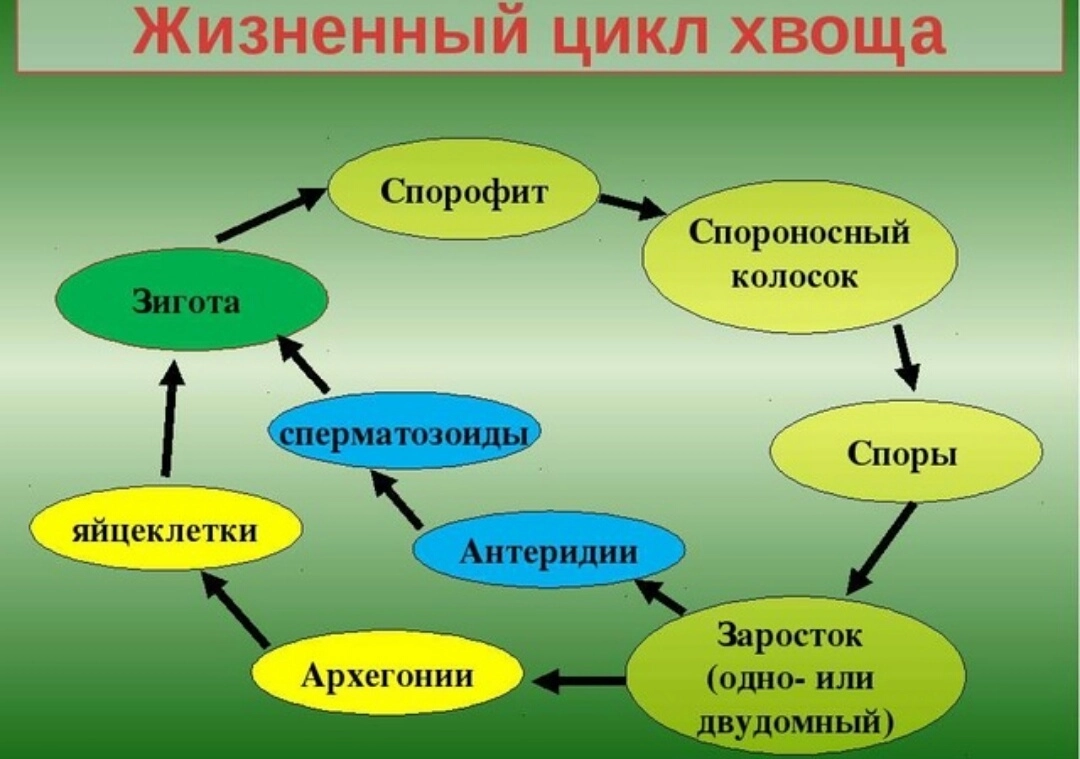 Цикла развития голосеменных
В жизненном цикле семенных растений полностью преобладает спорофит (2n)
Для оплодотворения не требуется вода, пыльца переносится ветром.
Результат оплодотворения — образование семени, из которого будет развиваться новое растение
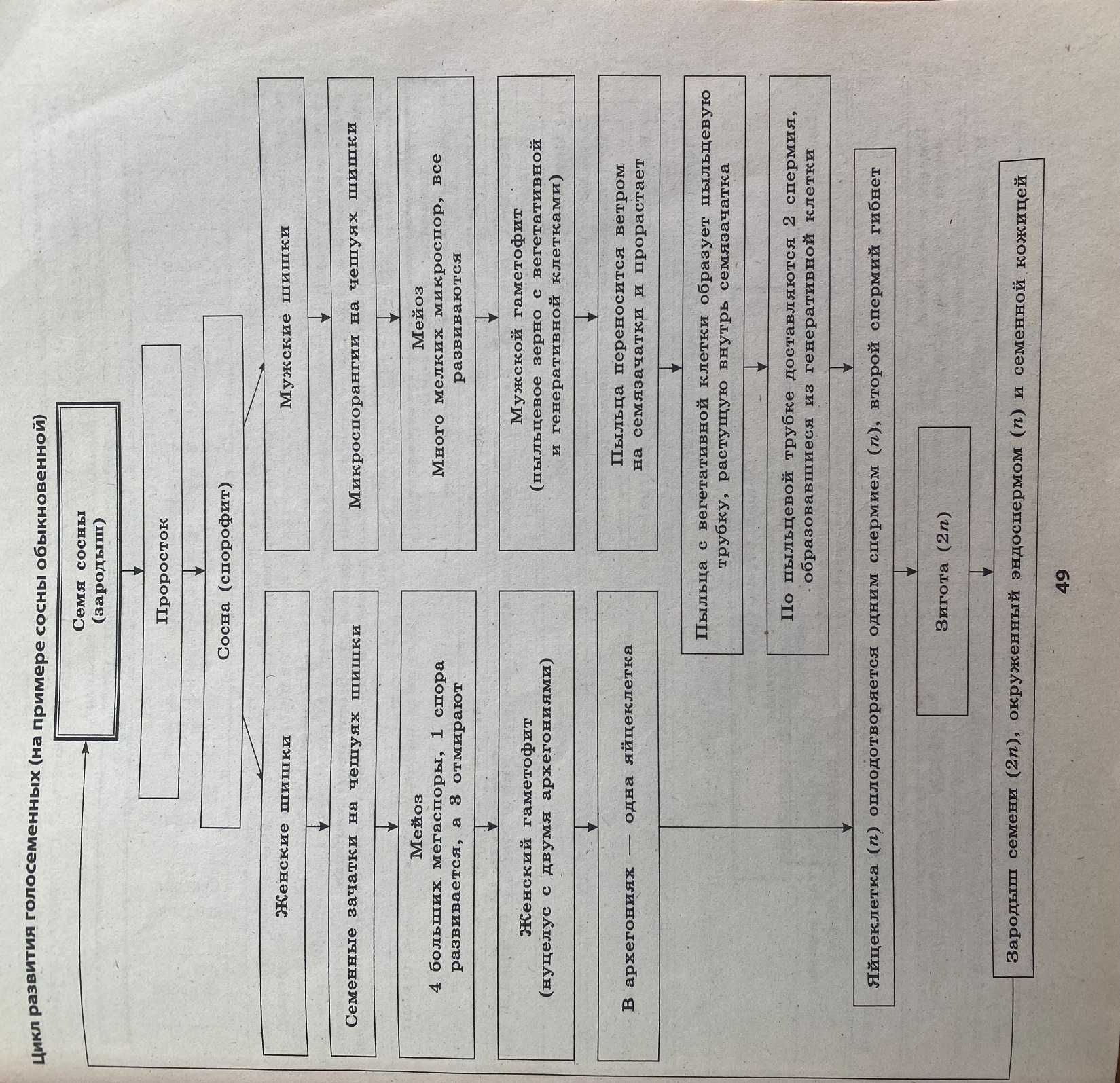 Какой хромосомный набор характерен для клеток мякоти иголок и спермиев сосны? Объясните, из каких исходных клеток и в результате какого деления образуются эти клетки
1) в клетках иголок сосны набор хромосом – 2n; в спермиях сосны – n;
2) взрослое растение сосны развивается из зиготы (2n) (или, клетки мякоти иголок путем митоза из других клеток мякоти);
3) спермии сосны развиваются из гаплоидных микроспор (n) путём митоза (или, спермии образуются из генеративной клетки пыльцевого зерна путём митоза)
Развитие покрытосеменных
Полностью преобладает спорофит (2n)
Особенность полового размножения — двойное оплодотворение.
Как и у голосеменных, результатом оплодотворения является семя (с триплоидным эндоспермом)
Цикл развития покрытосеменных растений
Формирование яйцеклетки у покрытосеменных растений
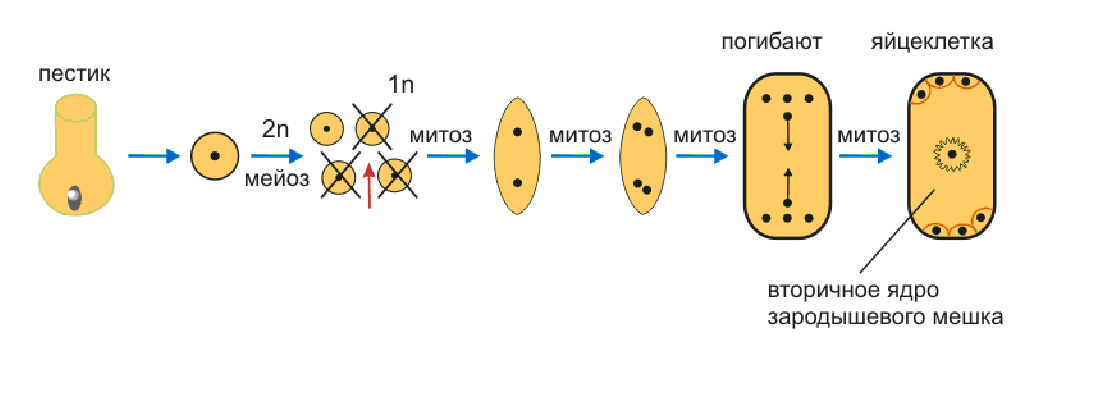 В семязачатке диплоидная клетка (2n) претерпевает мейоз, и образуется 4 споры(n), 3 из которых погибают. 
Ядро мегаспоры претерпевает три митотических деления, образуется восьмиядерная клетка. 
2 ядра в центре сливаются – образуется центральная клетка (2n) - вторичное ядро, яйцеклетка (n) с клетками спутницами (синергиды) и 3 антиподы. Формируется зрелый женский гаметофит- зародышевый мешок
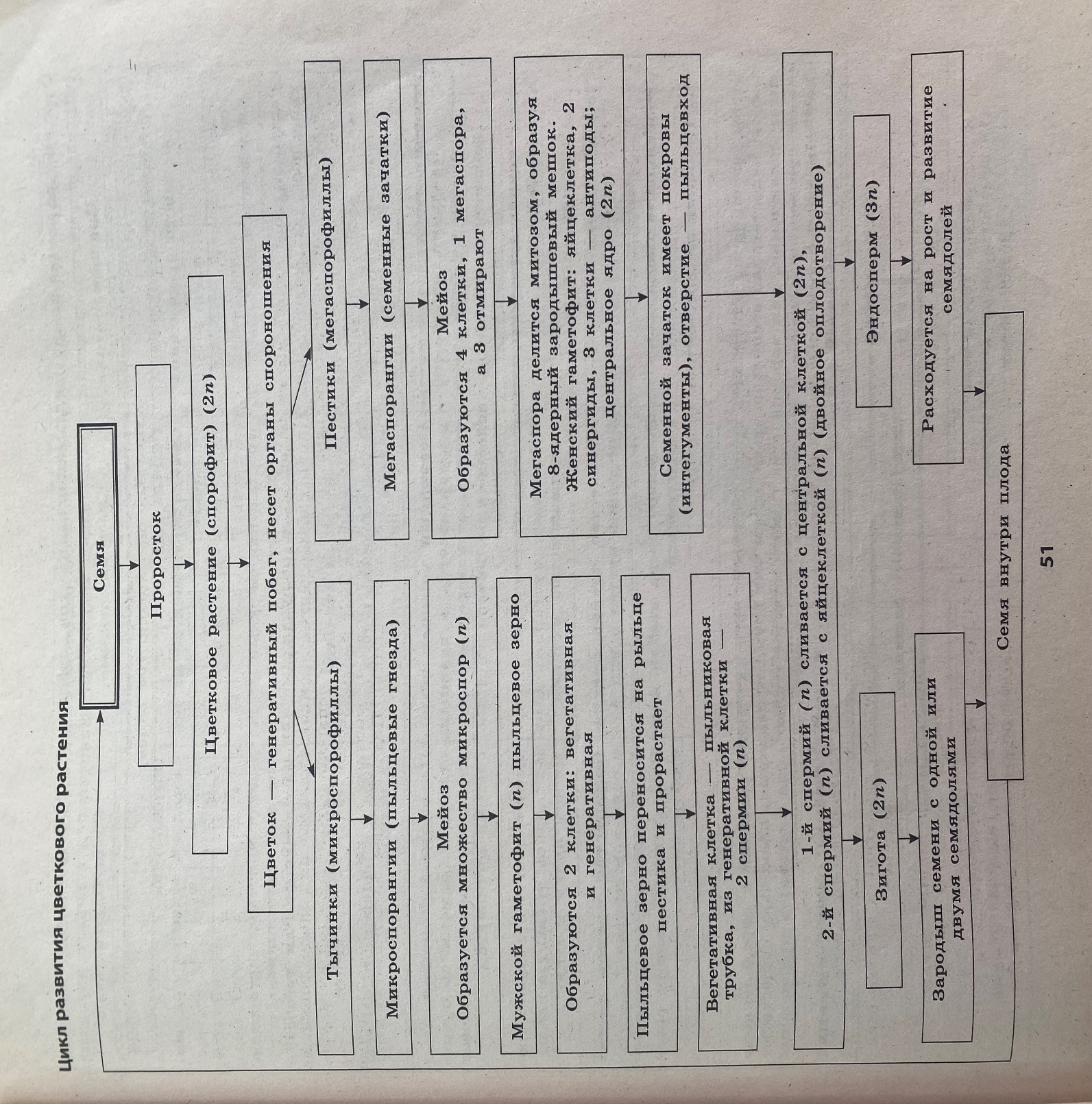 Какой хромосомный набор характерен для ядер клеток эпидермиса листа и восьмиядерного зародышевого мешка семязачатка цветкового растения? Объясните, из каких исходных клеток и в результате какого деления образуются эти клетки.
Решение
1. Эпидермис листа имеет диплоидный набор хромосом. Взрослое растение является спорофитом.
2.Клетки зародышевого мешка гаплоидны, но в центре находится диплоидное ядро(образуется в результате слияния двух ядер) — это уже не восьмиядерный, а семиклеточный зародышевый мешок. Это гаметофит.
3. Спорофит образуется из клеток зародыша семени путем митотического деления. 
Гаметофит образуется путем митотического деления из гаплоидной споры.
Какой хромосомный набор характерен для клеток зародыша и эндосперма семени, листьев цветкового растения. Объясните результат в каждом случае.
Решение
1. В клетках зародыша семени диплоидный набор хромосом — 2n, так как зародыш развивается из зиготы — оплодотворённой яйцеклетки;
 
2. В клетках эндосперма семени триплоидный набор хромосом — 3n, так как образуется при слиянии двух ядер центральной клетки семязачатка (2n) и одного спермия (n);
 
3. Клетки листьев цветкового растения имеют диплоидный набор хромосом — 2n, так как взрослое растение развивается из зародыша.
Какой хромосомный набор характерен для вегетативной, генеративной клеток и спермиев пыльцевого зерна цветкового растения? Объясните, из каких исходных клеток и в результате какого деления образуются эти клетки.
Решение
1) набор хромосом вегетативной и генеративной клеток — n;
2) вегетативная и генеративная клетки пыльцы образуются путём митоза при прорастании гаплоидной споры;
3) хромосомный набор спермиев — n;
4) спермии образуются из генеративной клетки путём митоза